PDO Incident First Alert
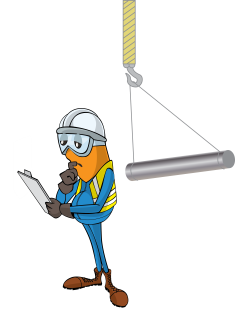 Winch line under tension
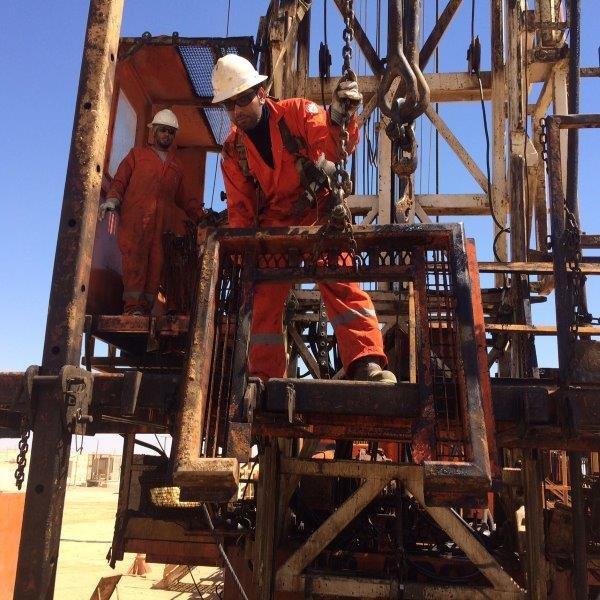 What happened
A roustabout was raising the rig floor slips cover using a winch line when it became snagged on a pad eye.  The slips which were now under tension came free from the pad eye striking the roustabout in the face resulting in trauma to his upper lip.
Mr. Musleh asks the questions of can it happen to you?
Do you ensure you handle suspended loads with a tag line? 
Do you always ensure you are out of the lifting zone? 
Do always consider if you are in the line of fire?
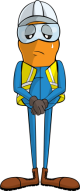 Flooring caught on Pad eye
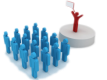 Please disseminate this LTI notification to your teams and use it in your tool box talks and HSE meetings and notice boards.